Муниципальное бюджетное дошкольное образовательное учреждение «Детский сад № 102»«Тактильные книги в коррекционной работе с детьми с нарушениями зрения и речи»
Составила:
                                                                                   учитель – логопед
                                                                                   Пилипенко О. Ю.




г. Новокузнецк
ТАКТИЛЬНАЯ КНИГА -
это разноцветная книга с рисунками, которые 
выполнены из различных материалов,
максимально приближенных к оригиналу.
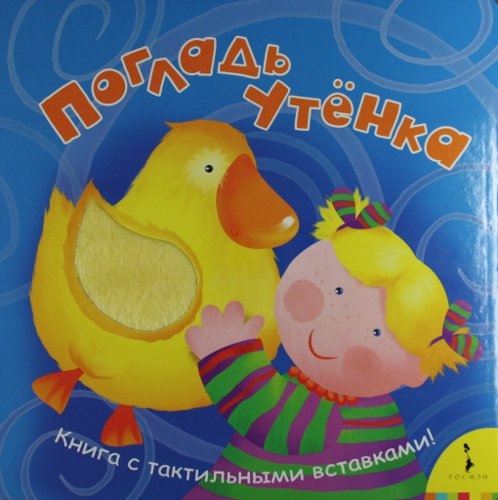 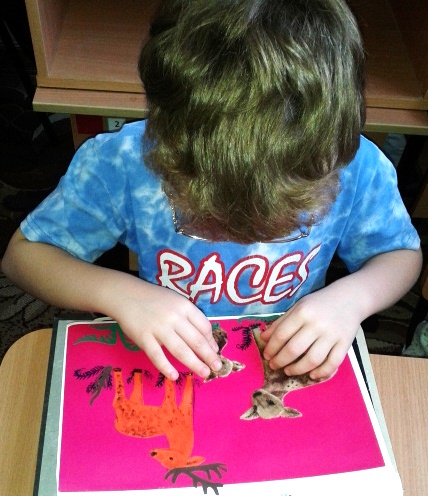 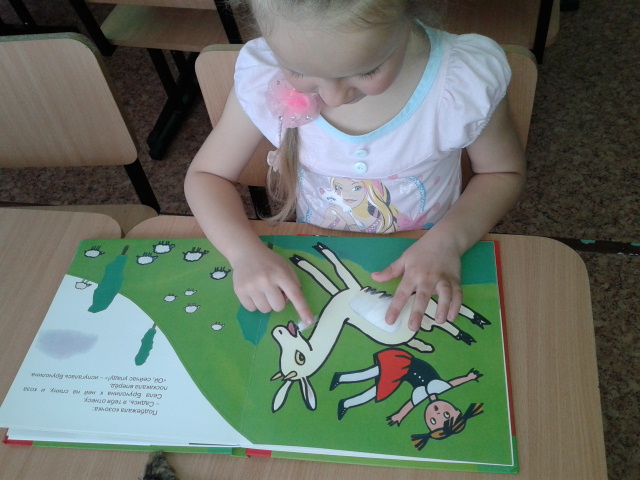 ОСНОВНЫЕ ФУНКЦИИ ТАКТИЛЬНЫХ КНИГ
ПОЗНАВАТЕЛЬНАЯ
ВОСПИТАТЕЛЬНАЯ
ИНФОРМАЦИОННАЯ И КОММУНИКАЦИОННАЯ
КОРРЕКЦИОННО - РАЗВИВАЮЩАЯ
Главная функция
Помощь в обследовании и восприятии окружающего мира.
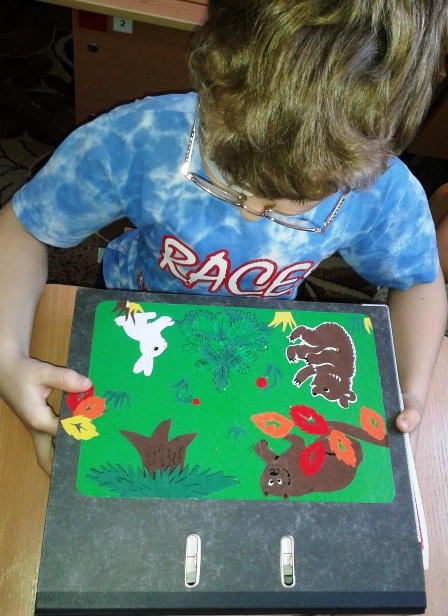 Тактильные книги делятся на 2 вида:
ДИДАКТИЧЕСКИЕ                   АССОЦИАТИВНЫЕ
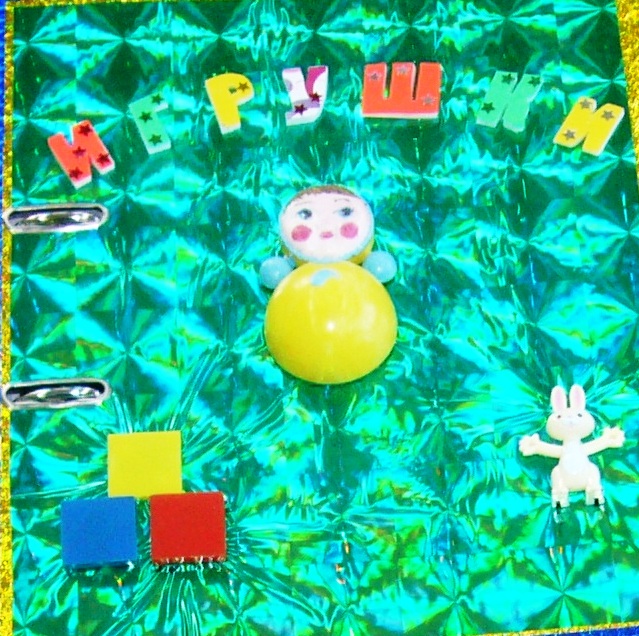 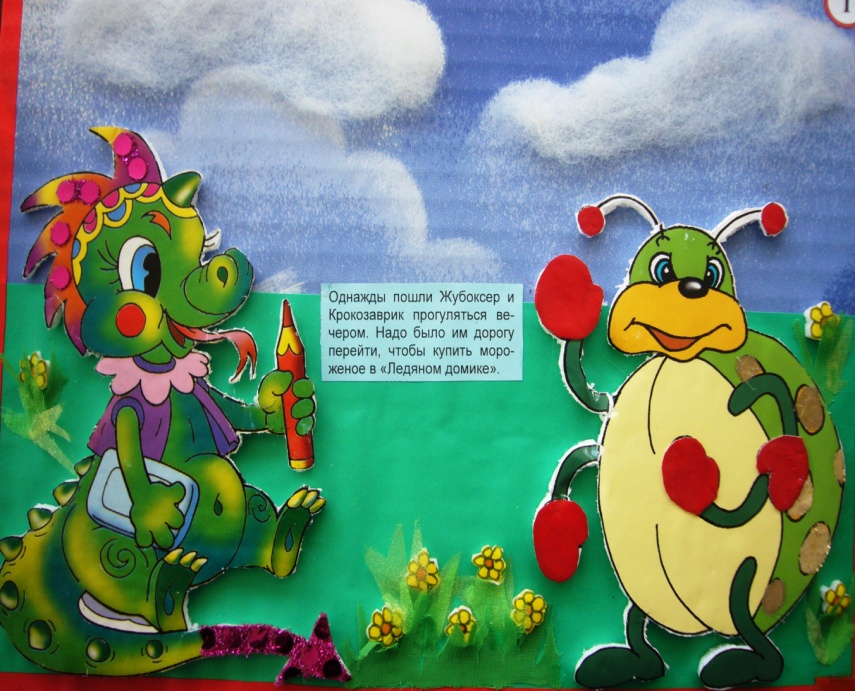 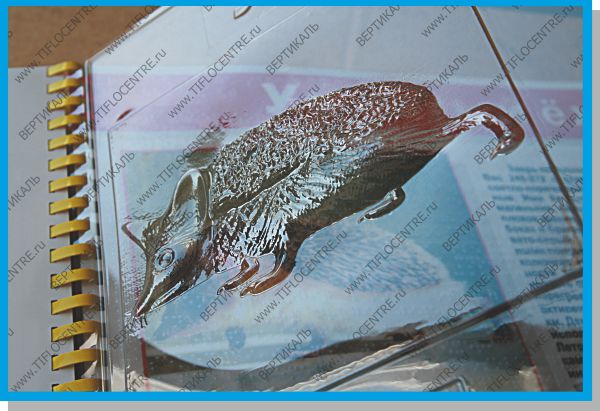 Московский ФОНД «Иллюстрированные книги»
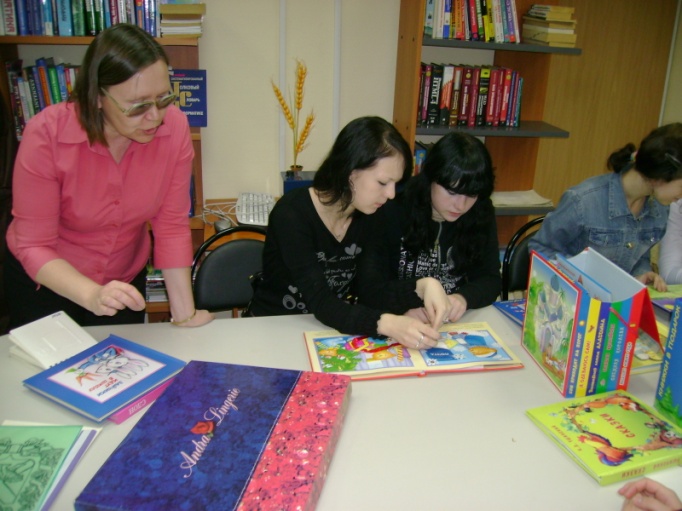 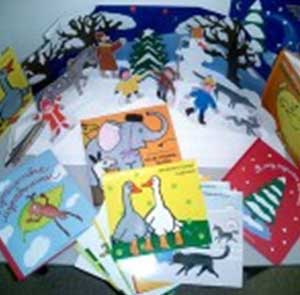 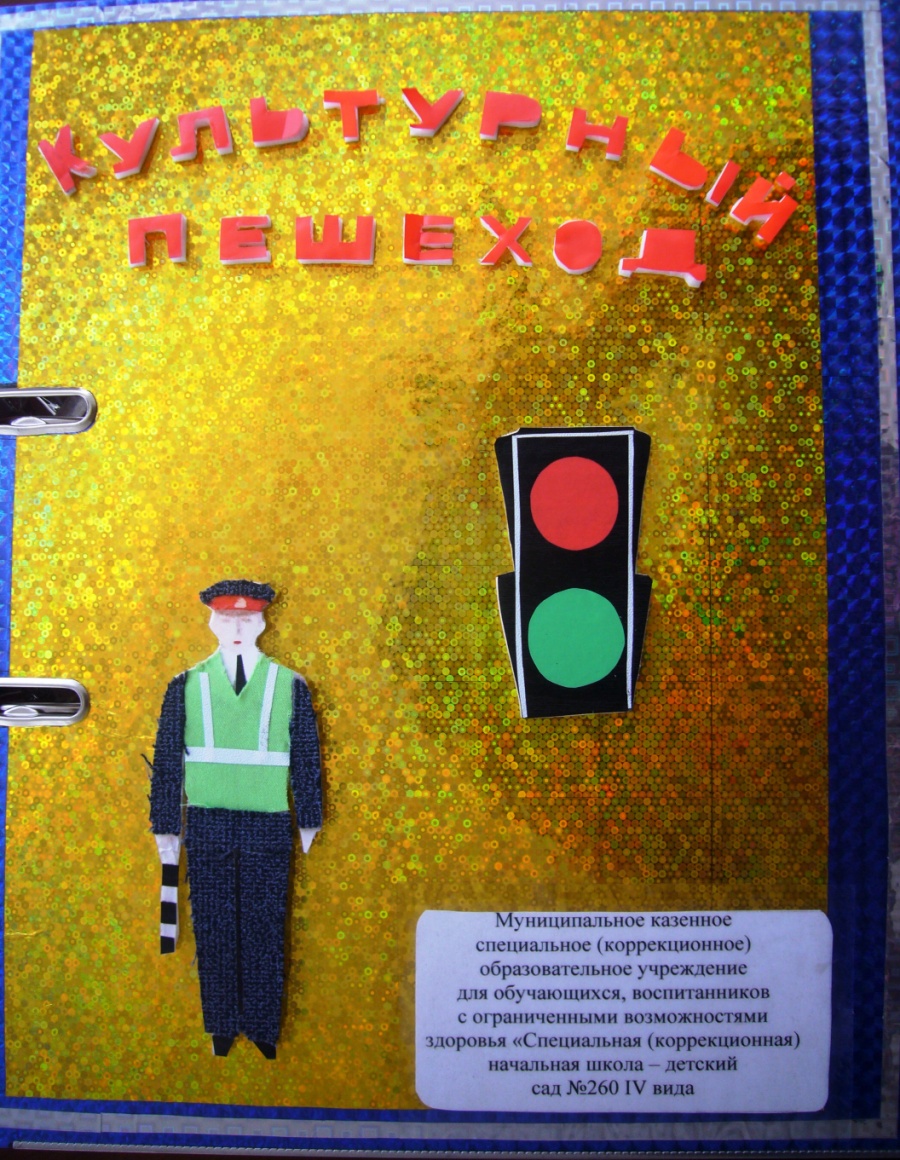 СОЗДАНИЕ 
КНИГИ
I   ЭТАП
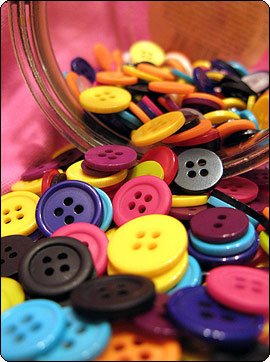 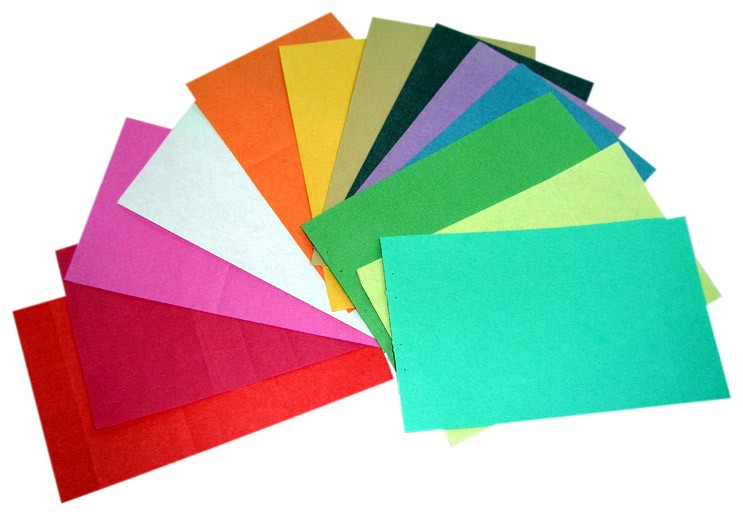 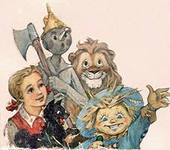 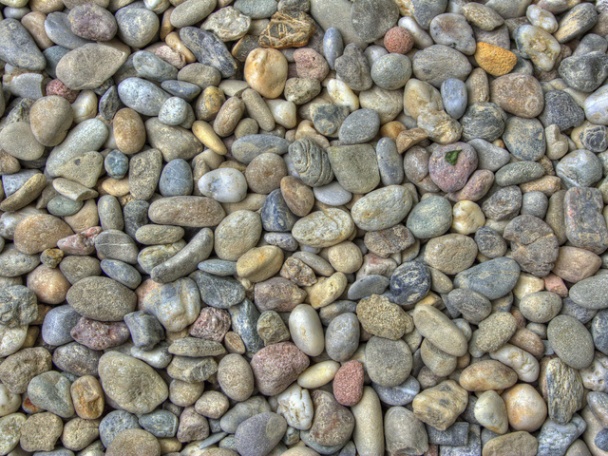 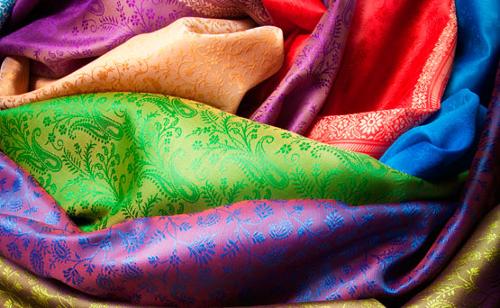 II   ЭТАП
III   ЭТАП
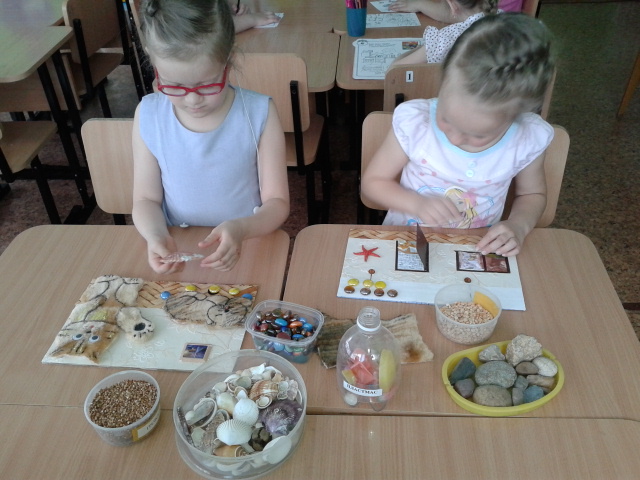 Книга – игрушка «Непослушный светофор»
Благодарю за внимание!